Основы православной культуры Тема: Совесть и раскаяние
Тюлина Н.А., 
МБОУ Новоликеевская СШ
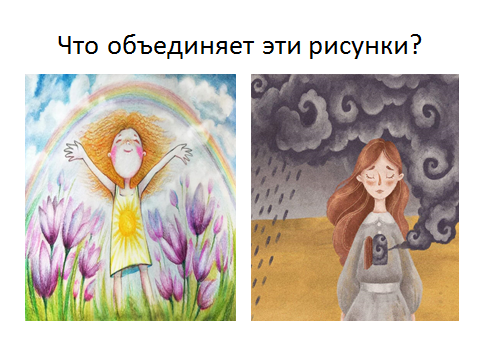 Повторяем
Расскажи о происхождении души?
Какие поступки делают душу сильнее?
Отчего душа слабеет?
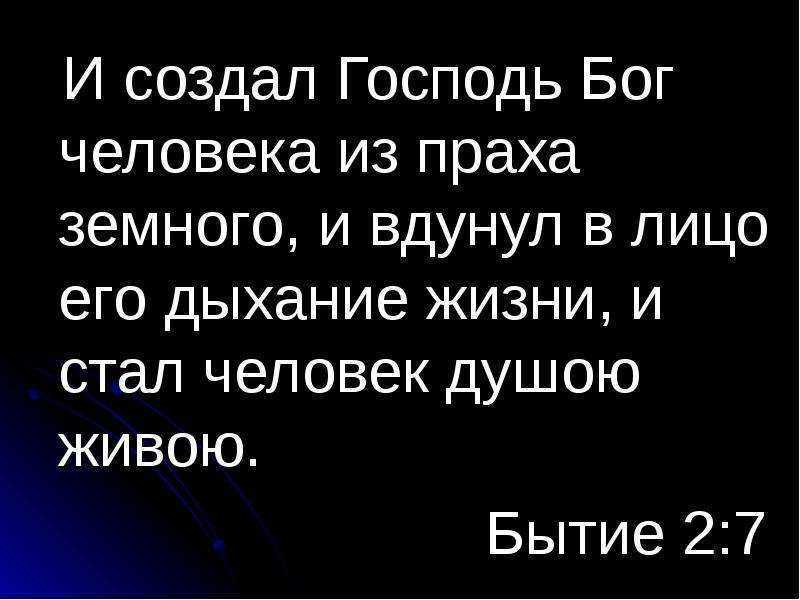 «Добро» в православии
- это то, что радует Бога, способствует росту души, помогает людям
Зло
- это то, что огорчает Бога, вредит душе
Обсудим
Всегда ли легко различать ДОБРО и ЗЛО?
Знаете ли вы, что различать добро и зло человеку помогает не только разум. Что это?
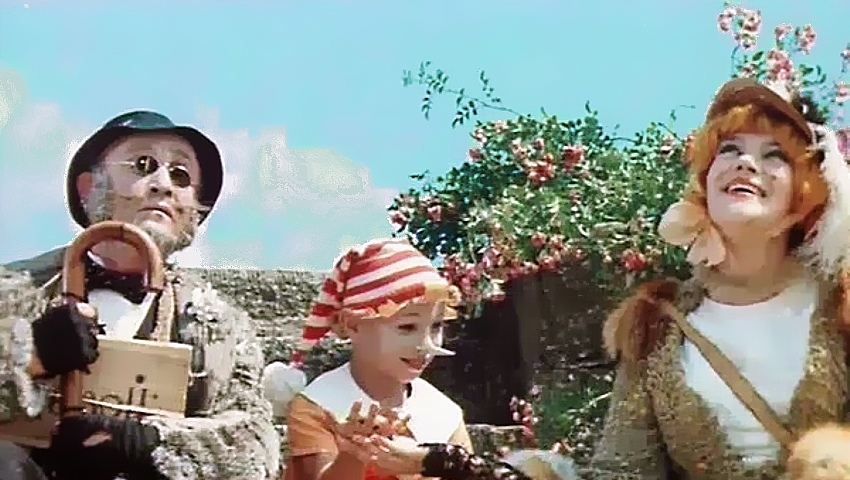 Совесть и раскаяние
Вы узнаете:
О подсказках совести
Как исправлять ошибки
Учебник с.36
Запиши значение слов:

Добро- это…
Зло- это… 
Грех- это…
Совесть- это…
Грех
- это недоброе чувство, мысль или дело
Совесть
Тайный свидетель нашим поступкам. Указывает человеку на его грех.
Физминутка
Добро – руки к сердцу, на лице улыбка
Зло – руки к голове, покачать, на лице  осуждение



.
честность
зависть
обида
упрямство
любовь
месть
забота
доброта
ложь
раскаяние
предательство
Апостол Пётр. Мозаика
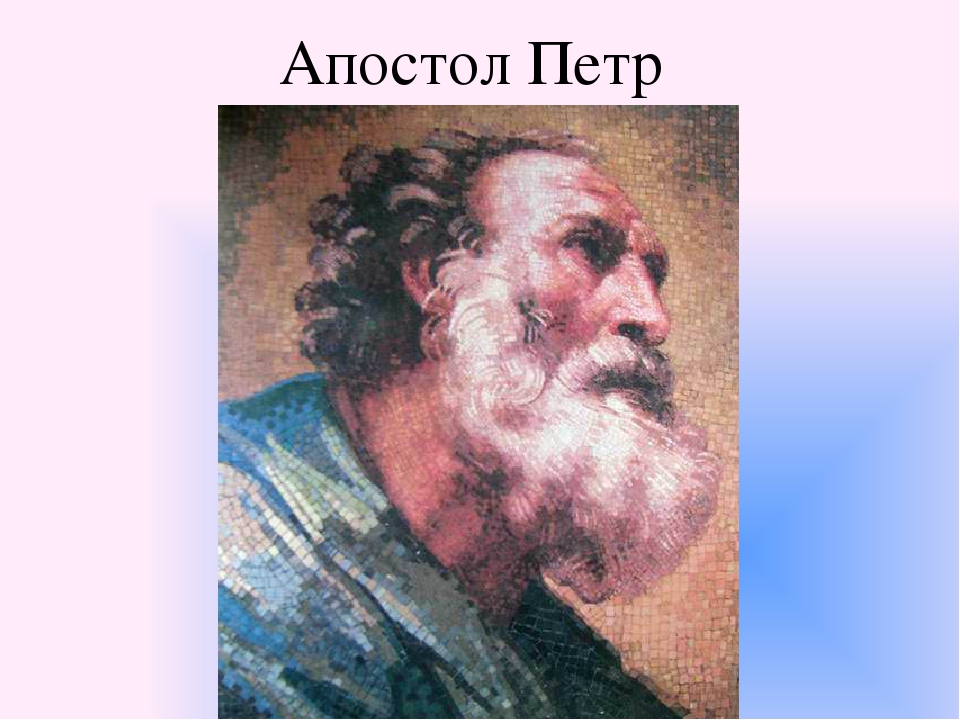 Совесть – это способность человека оценить свои поступки. Когда мы оцениваем свои поступки “по совести”, у нас тогда возникает чувство стыда.
“Стыд” - это чувство сильного смущения от сознания предосудительности поступка; позор, бесчестье.
ДВА ДЕЛА СОВЕСТИ
Раскаяние
- изменение той оценки, которую человек дает своим поступкам.
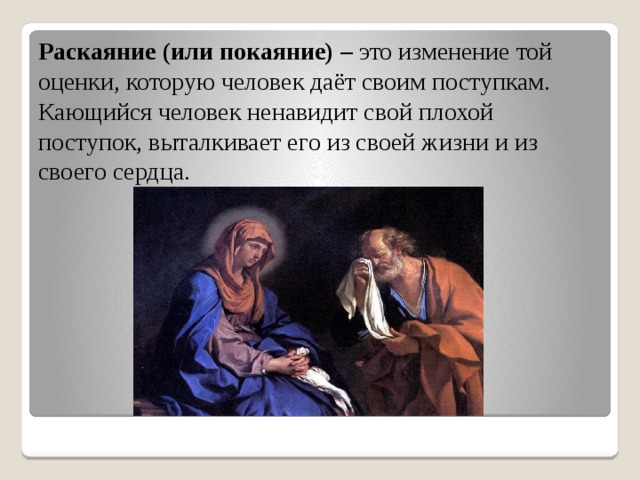 Как совершается раскаяние?
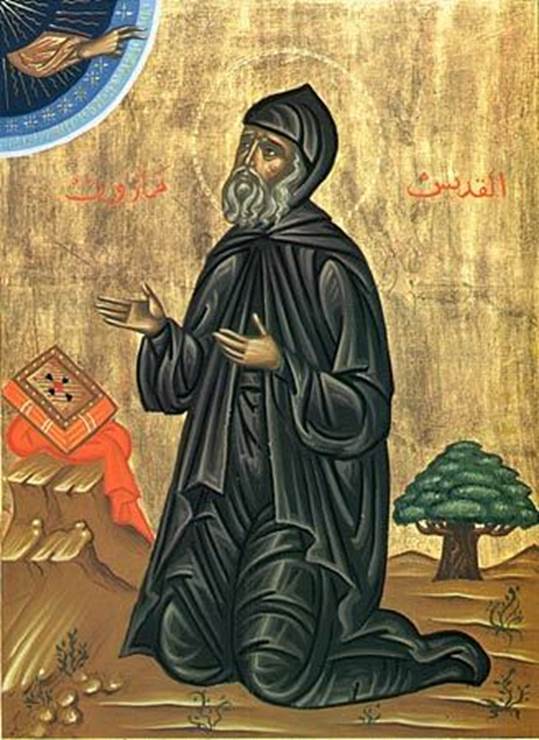 Первый шаг покаяния -
– согласие с протестующим криком твоей совести.
Второй шаг в покаянии – это переворот твоих стремлений
Третье средство раскаяния: 
покаянные молитвы к Богу.
Подведём итог
-- Теперь я знаю …
- Теперь я умею..
-Теперь я буду (или 
              не буду)